Black Start Working Group
The Most Interesting Baby In the World
2
BSWG Succession Plan
OTWG Task Force Update
Available Options for Delivery
5
EOP-005-3 R8.5
EOP-005-3
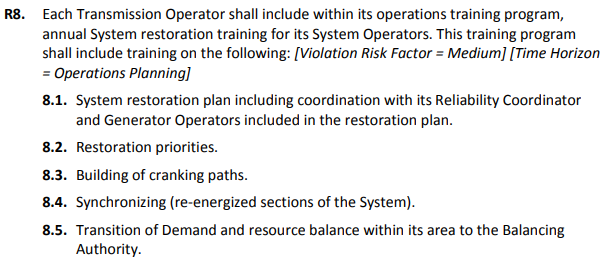 7
All-Hazards System Restoration Strategy
[Speaker Notes: Transition between stages. 
Command and control.
Priorities
Black Start timeframe. As much as can be done in eight hours and then keep reducing time. Maybe eight hours is the ultimate goal.]
Isochronous Unit Validation: Results and Impact
QSE CFC Frequency Source Validation: Results and Impact
Questions?
11
All-Hazards System Restoration Strategy Adoption
All-Hazards System Restoration Strategy
[Speaker Notes: Transition between stages. 
Command and control.
Priorities
Black Start timeframe. As much as can be done in eight hours and then keep reducing time. Maybe eight hours is the ultimate goal.]
Black Start Load Classification Task Force
Black Start Load Classification Task Force
15
Proposals
Proposal Tracking: 15 Approved between 3/13-10/9
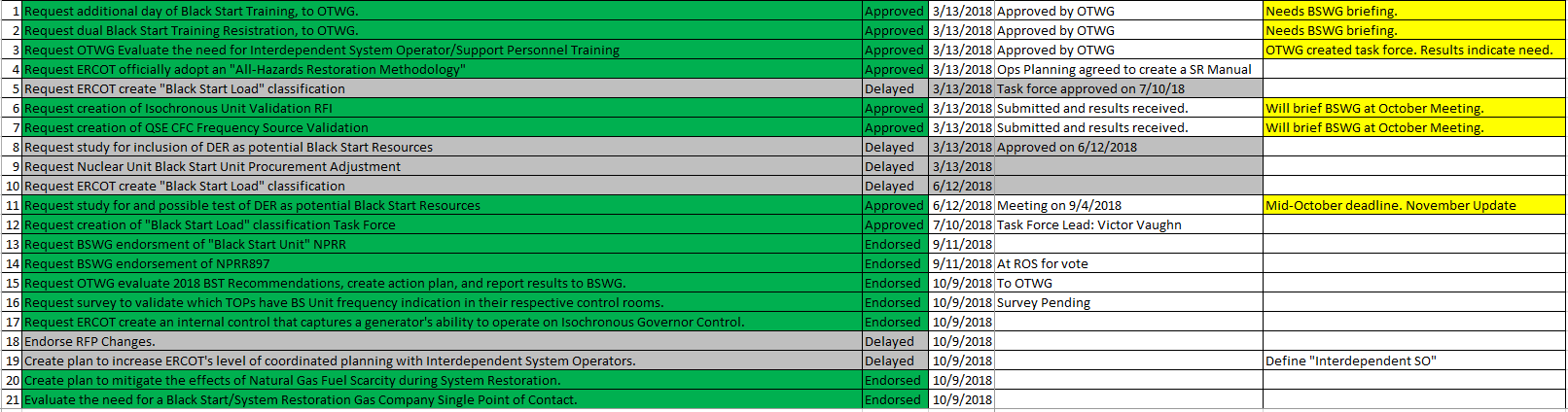 17
Proposals
18
Proposals
19
Proposals
20
Proposals
21
Proposals
22
Proposals
23
24
I’ll be keeping my eye on y’all!
25